Наблюдение плазмолиза и 
деплазмолиза в клетках кожицы лука
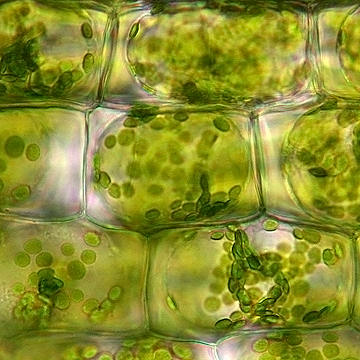 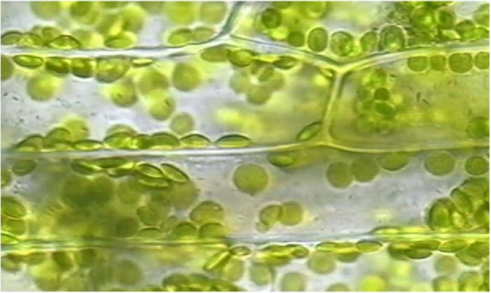 Педагог дополнительного 
образования центра «Точка Роста» 
Тетуева Р.И.
МКОУ СОШ №1 с.п. Верхняя Балкария
Клетка
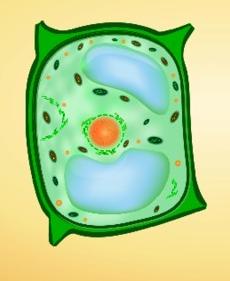 Растительная клетка
К какому царству живых организмов относиться данная клетка? 

А почему?
Чем растительная клетка отличается от животной?
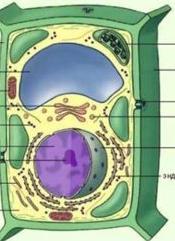 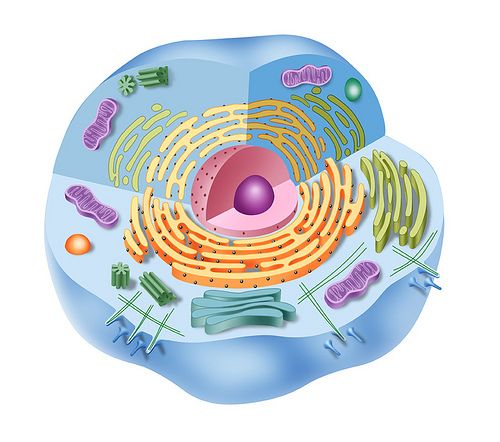 Хлоропласт
Клеточная стенка
Вакуоль
Цитоплазматическая мембрана
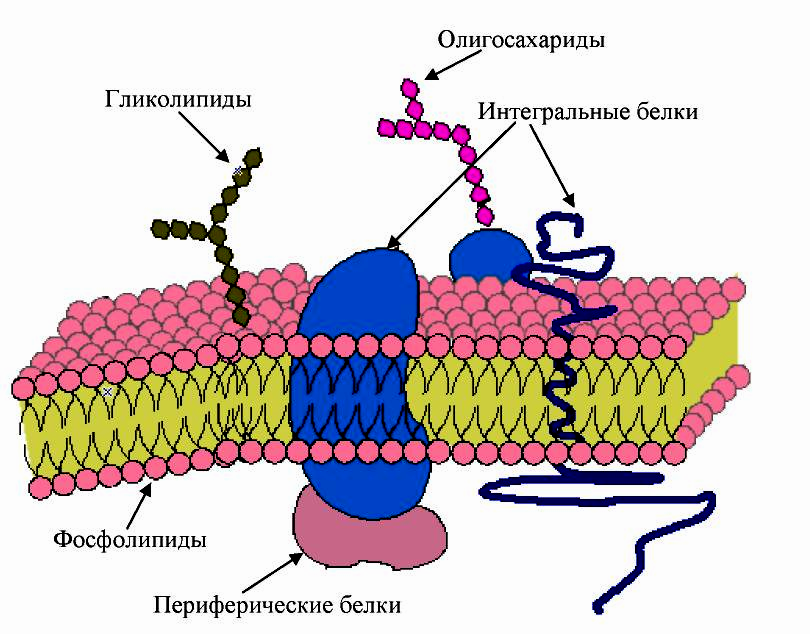 Задание 1.
1)Цитоплазматическая мембрана – это двумембранная структура клетки;

2)Основу мембраны составляют 2 слоя углеводов и 1 слой белков;

3) В клеточных мембранах встречаются тысячи различных белков: периферические, погруженные и пронизывающие;

4)Поверх некоторых клеток есть клеточная стенка: у бактерий – хитиновая, у грибов - целлюлозная, у растений-муреиновая, у животных слой гликокаликса.
1)Цитоплазматическая мембрана - это двумембранная структура клетки;

2)Основу мембраны составляют 2 слоя липидов и 1 слой белков;

3) В клеточных мембранах встречаются тысячи различных белков: периферические, погруженные и пронизывающие;

4)Поверх некоторых клеток есть клеточная стенка: у бактерий – муреиновая, у грибов - хитиновая, у растений - целлюлозная, у животных слой гликокаликса.
Фагоцитоз
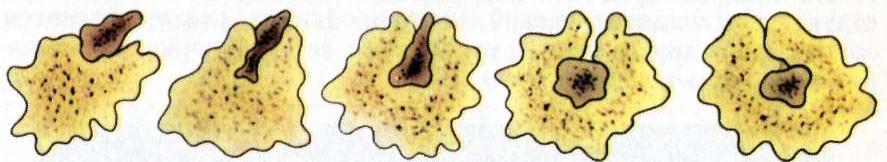 Фагоцитоз - проникновение крупных частиц.
Пиноцитоз
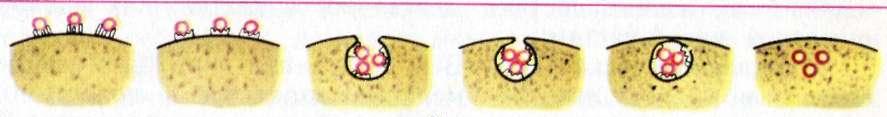 Пиноцитоз -  проникновение капли жидкости
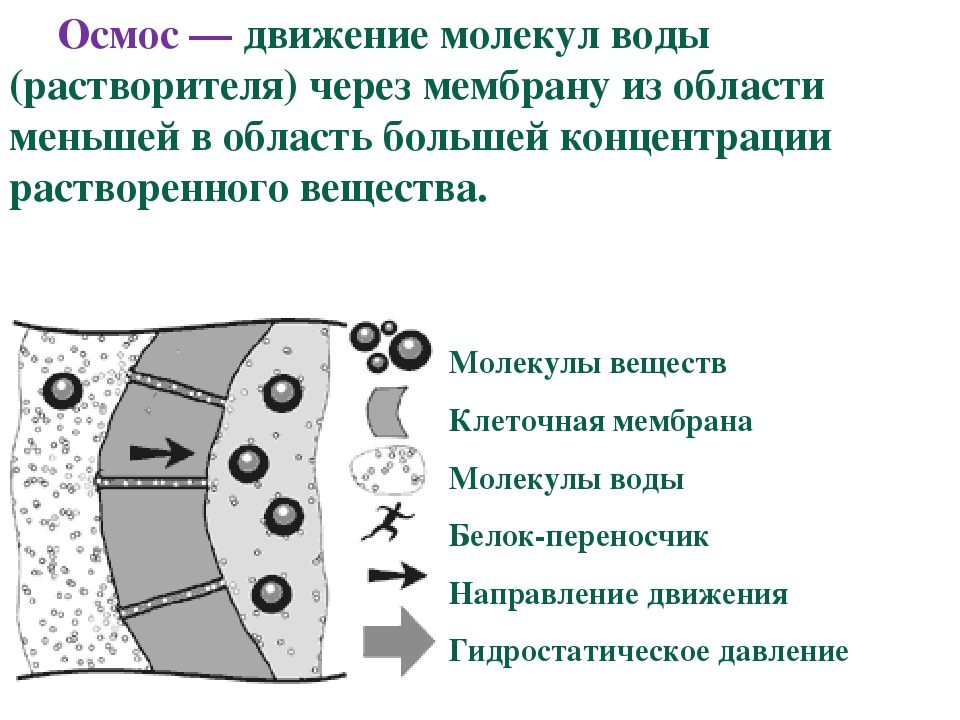 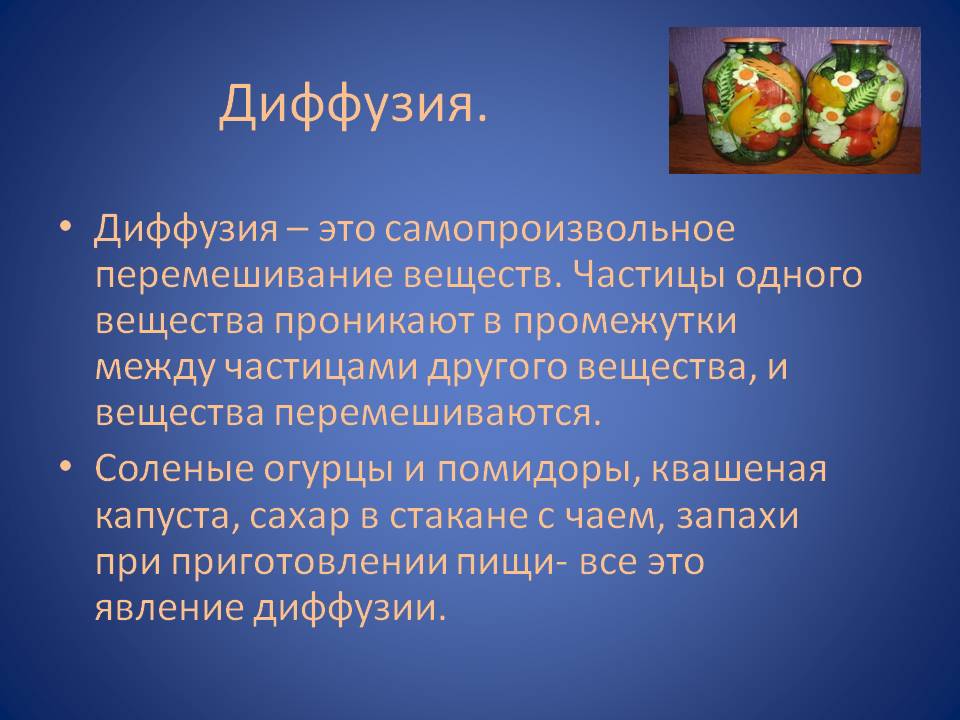 Цель – Изучить свойство полупроницаемости клеточной мембраны.
- для выполнения работы нам потребуются новые понятия
основные состояния клетки
Тургор – состояние клетки, при котором  цитоплазма плотно прилегает к стенкам клетки и оказывает на нее  давление (тургорное давление).
Стенка клетки оказывает обратное давление на цитоплазму.
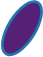 ТУРГОР
ПЛАЗМОЛИЗ
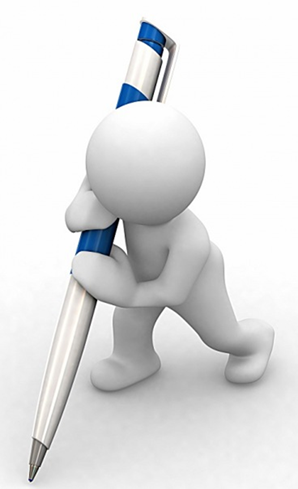 Плазмолиз – состояние клетки, при котором цитоплазма отходит  от стенки клетки полностью или частично
Деплазмолиз – переход клетки из 
состояния плазмолиза в состояние
тургора
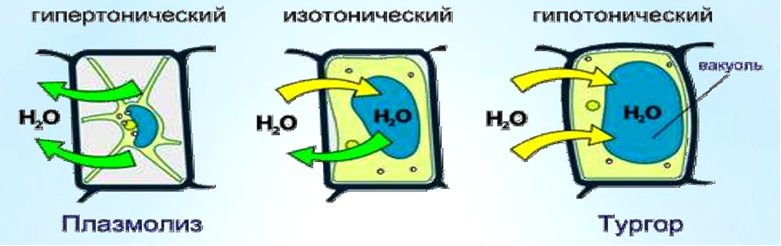 Лабораторная работа
«Явление плазмолиза и 
деплазмолиза 
в клетках кожицы лука»
Цель: познакомиться с основным свойством мембраны – её полупроницаемостью.
Оборудование: микроскоп, предметное и 
покровное стекла, препаровальная игла, пинцет, пипетка, раствор поваренной соли, вода, фильтровальная бумага, инструктивные карточки.
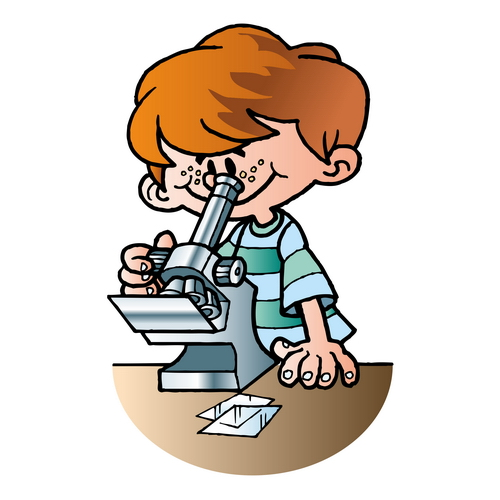 Техника безопасности
1.Перед началом работы освободите рабочее место от посторонних предметов.
2.Соблюдайте осторожность при работе с препровальными иглами, предметными и покровными стеклами во избежание порезов и уколов. 
3. Не допускайте попадания  красителя на кожу, глаза и одежду.
4. Приступайте к работе только тогда, когда убедитесь в исправности микроскопа.
5.По окончании работы приведите в порядок рабочее место.
Ход работы
Приготовить временный препарат кожицы чешуи лука:
А) Пипеткой на предметное стекло поместить 1-2 капли воды;
Б) С помощью препаровальной иглы и пинцета снять эпидермис с внутренней  стороны чешуи лука. Поместить ее на предметное стекло в каплю воды, расправить препаровальной иглой и накрыть покровным стеклом так, чтобы под ним не осталось
пузырьков воздуха;
В) Установить приготовленный препарат на предметный столик 
в микроскопе;

2. Рассмотреть и зарисовать несколько клеток, отметив клеточную стенку с порами, 
плазматическую мембрану, цитоплазму, ядро, вакуоль с клеточным соком.
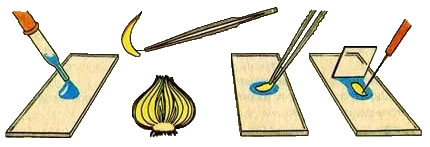 3. Провести и пронаблюдать плазмолиз в клетках кожицы лука.
А) На предметное стекло вплотную с покровным, нанести каплю раствора поваренной соли.
Б) С противоположной стороны покровного стекла, также вплотную к нему, поместить полоску фильтрованной бумаги, которой оттягивается вода до тех пор, пока раствор соли, войдя под покровное стекло, полностью не заместит ее.
Через некоторое время начнется плазмолиз.
4. Зарисовать несколько клеток с различной формой 
плазмолиза
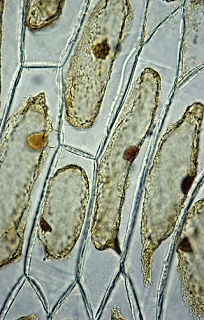 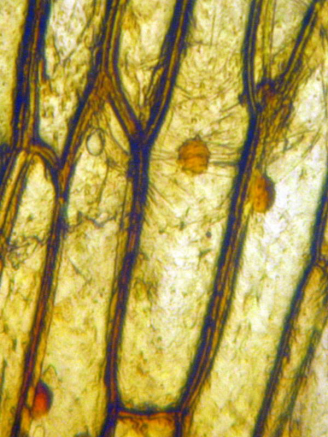 5. Пронаблюдать явление деплазмолиза:
А) фильтровальной бумагой оттянуть плазмолирующий раствор и заменить его водой.
Через некоторое время наступит деплазмолиз.

6. Сделать вывод о происходящих в клетке процессах, ответив на вопрос: о чем свидетельствует изменение состояния  цитоплазмы клетки, помещенной в раствор поваренной соли и воду.
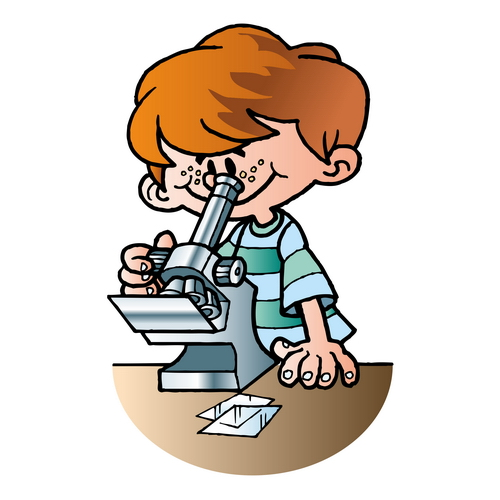 Оформление результатов.
Вывод
1. Клеточная мембрана полупроницаема, пропускает воду и не пропускает растворенные в ней вещества.

2. Цитоплазма эластична, вследствие этого она способна в гипертоническом растворе отставать от клеточной стенки, а в гипотоническом вновь восстанавливать первоначальное положение.

3. Плазмолиз и деплазмолиз можно наблюдать только в живых растительных клетках, так как они содержат прочные клеточные стенки

4.Это свойство позволяет клеткам переносить временное обезвоживание и поддерживать постоянство своего состава.
Мозговой штурм
Два студента оперируют лягушку. Они все время смачивают обнаженные внутренние органы лягушки солевым раствором и, тем не менее, через некоторое время эти органы начинают сморщиваться и лягушка гибнет. Заглянув в учебник, студент обнаруживают, что концентрация солевого раствора взята неверно 9% вместо нужных 0,9%. Какой процесс имел место? а) тургор б) диффузия в) осмос
Студенты допустили ошибку в том, что добавили в раствор больше соли чем нужно. Это вызвало сморщивания органов и разрывы эритроцитов. Концентрация соли в крови человека - 0,9%. У лягушки этот показатель немного ниже - 0,6%. Даже три десятых процента разницы приведут к разрушению эритроцитов. Студенты же использовали 9% раствор, что и стало причиной смерти лягушки, так как эритроциты были разрушены, а внутренние органы лишились большей части
«В какие растворы помещены животные клетки?»
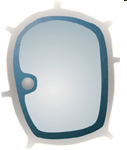 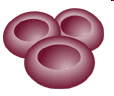 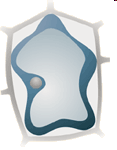 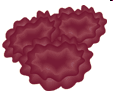 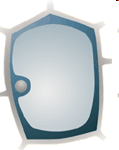 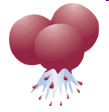 Если влить дистиллированную воду, то произойдёт деплазмолиз и вода двинется в эритроцит, а т.к. это животная клетка и плазматическая мембрана тонкая, то он лопнет и весь гемоглобин окажется в плазме, человек умрёт. А если влить гипертонический раствор, то он сморщится, и человек тоже умрёт.
Почему выделяется сок с кусочка лимона, посыпанного сахаром?
В клетках лимона меньше содержания сахара. Чтоб установить равновесие с внешней средой, вода из клеток выходит. Наблюдается явление плазмолиза.
Можно ли использовать раствор соли для 
уничтожения сорняков?
Можно, но погибнут и культурные растения. Нужно быть очень аккуратными.
СПАСИБО ЗА ВНИМАНИЕ!
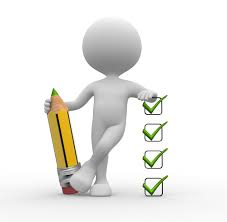